Transform your KPIs
Presented by ____________
Based on the work of David Parmenter
Website:  www.davidparmenter.com
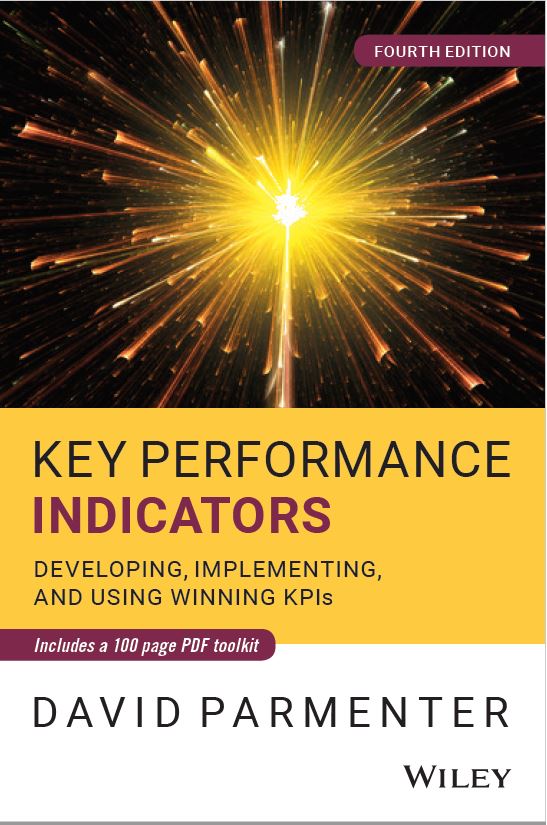 Around the world performance measurement has broken down
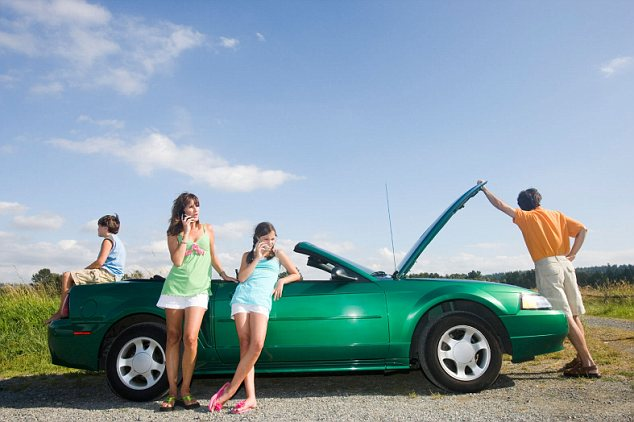 Measuring too much
Treat all measures as KPIs
A tendency to rely on financial measures
Relying on past measures
Driving dysfunctional behaviour
[Speaker Notes: How can all measures be Key Performance Indicators?

How can a monthly measure be KEY.  For the horse has well and truly bolted.

Over reliance on financial measures yet they are the monetary value of an action that took place.  It is the action that needs to be monitored more.

We drive our organisations by looking back in the past too much.

We have often ignored the impact of dysfunctional measures.]
All measures have a dark side
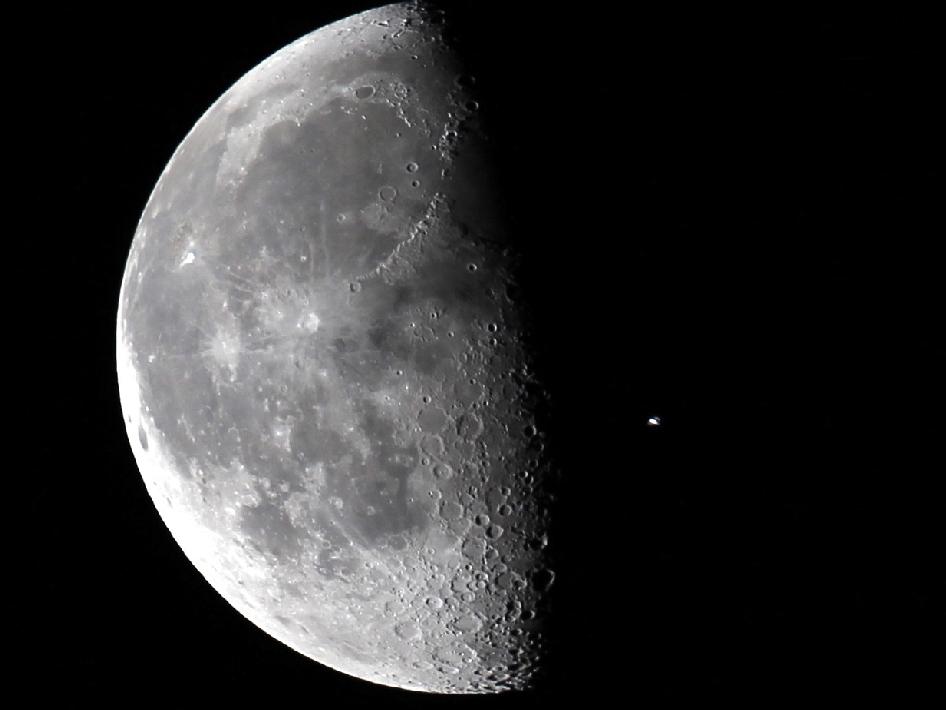 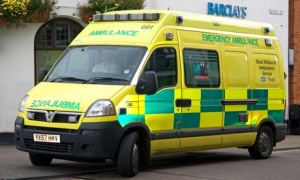 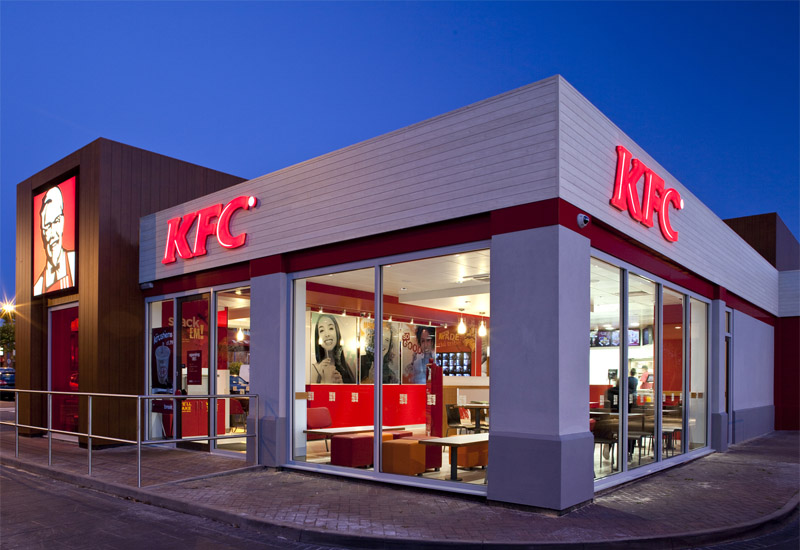 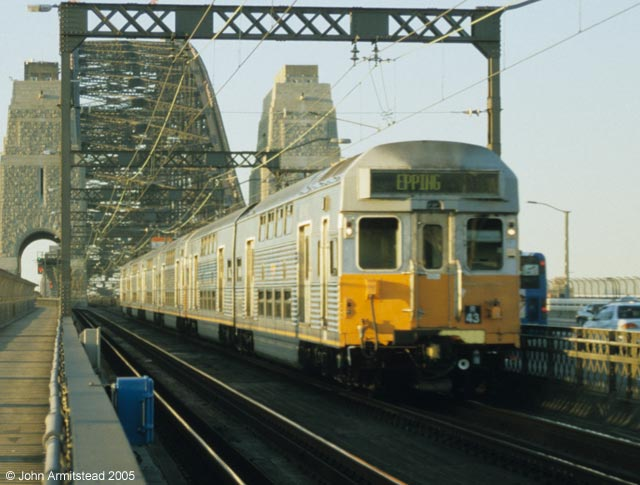 [Speaker Notes: The moon and performance measures have a lot in common.]
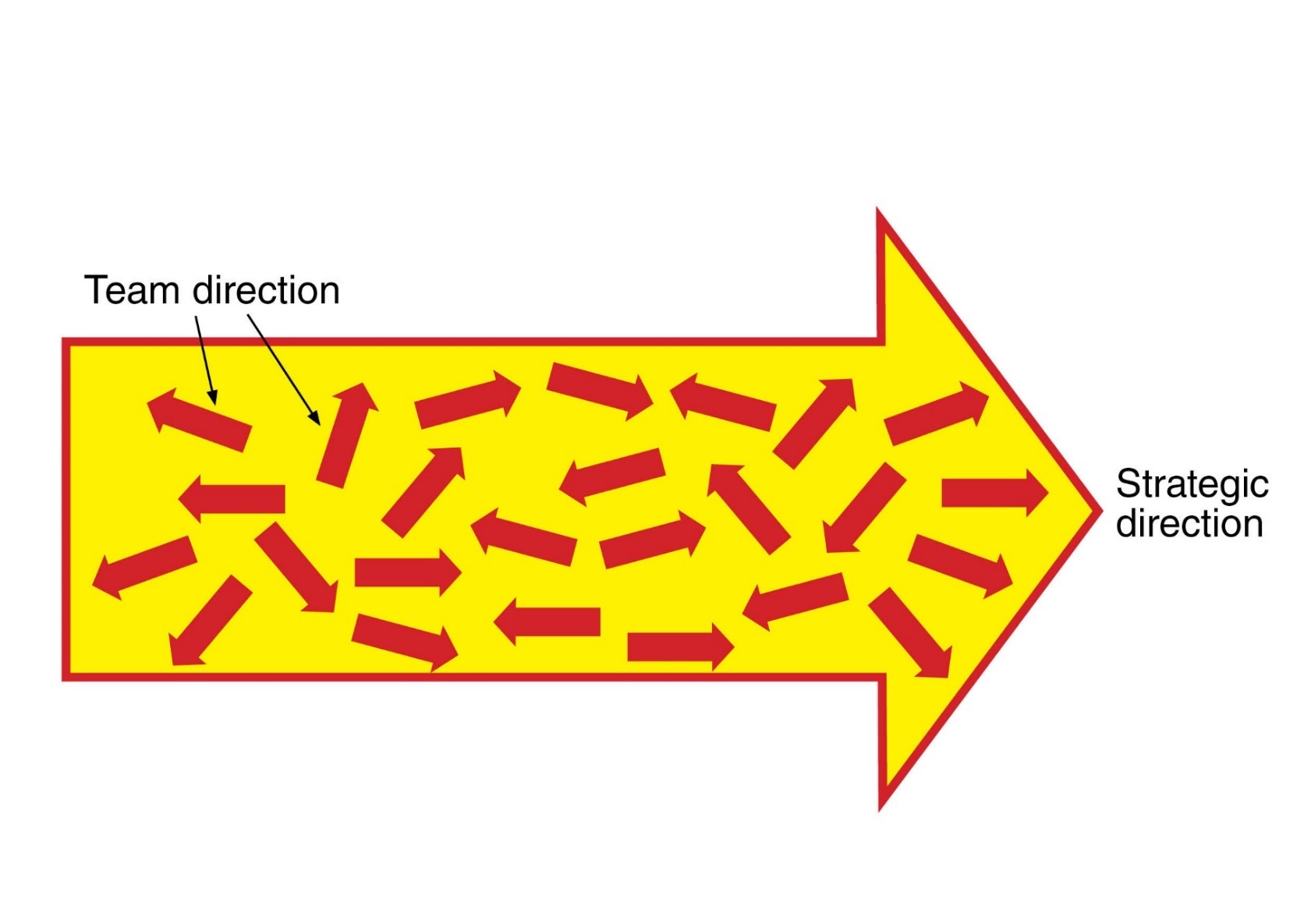 Organisations who work with KPIs still have a lack of alignment.  They MEASURE, they REPORT and ACTIONS take place in the wrong direction.
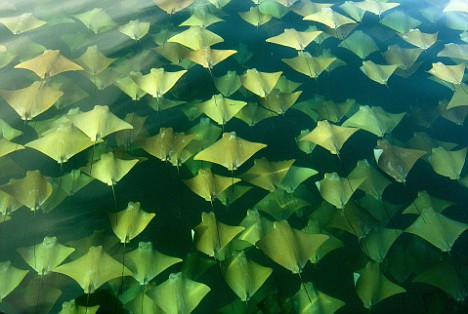 [Speaker Notes: Nature on the other hand has achieved this alignment.]
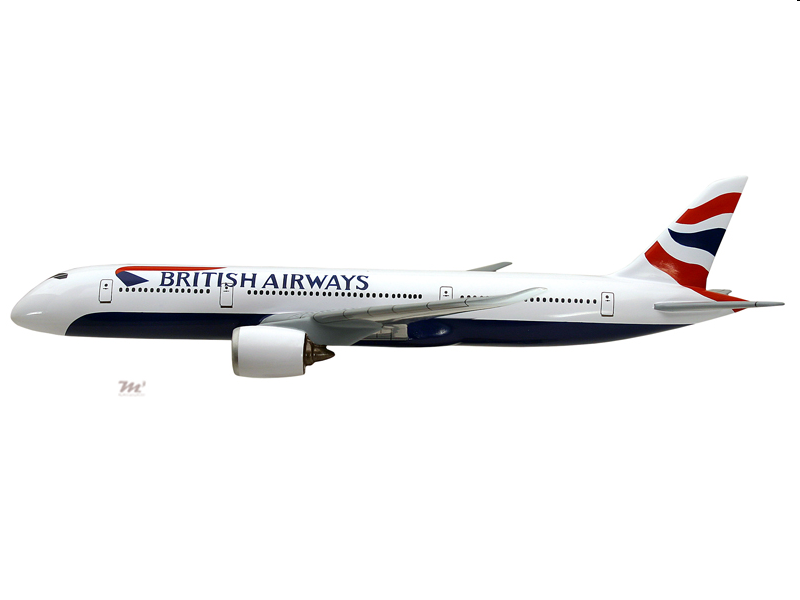 Stories
Airline
Freight forwarding company
What made these measures work?
who?  what? why? when? where? how?
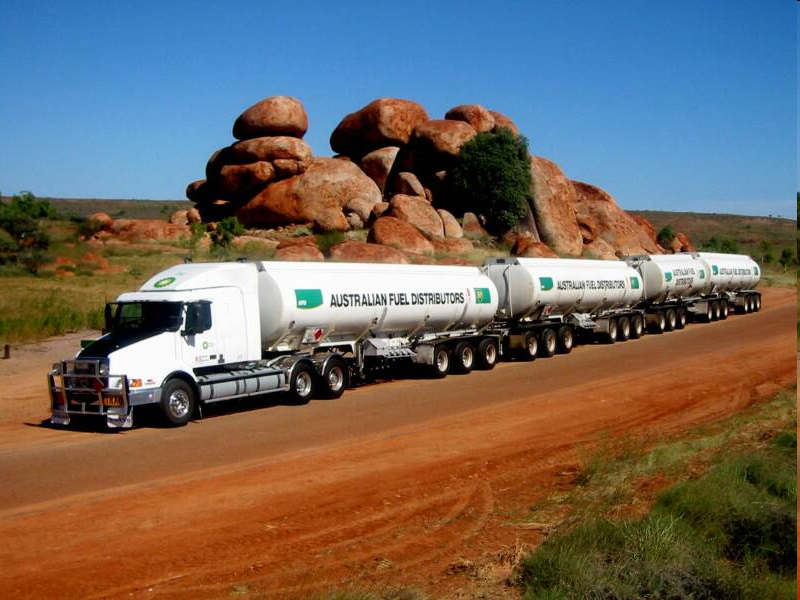 [Speaker Notes: This is an airline story.  It is relevant to ________as it was for the European Space Agency, an Australian bank, A Singaporean Govt department, a forestry company in Nelson.

STORY (buy the toolkit)

Whenever you are getting confused refer back to this story.  It was the key to my understanding of what are KPIs.

Managers and staff took action.

Fuel suppliers and catering were now informed about late plane priorities

Late passengers were not allowed to board  e.g. like Ryan air.

The elderly and young were ushered on to the plane rather than getting lost in duty free shopping]
What are key performance indicators?
Sphere of influence mapping using an airline’s success factors
The four types of performance measures
Transform your KPIs
The characteristics of a KPI
Overview of the process
Importance of knowing your organisation’s critical success factors
[Speaker Notes: If we accept not all measures can be called KPIs, what are the other types of measures called?]
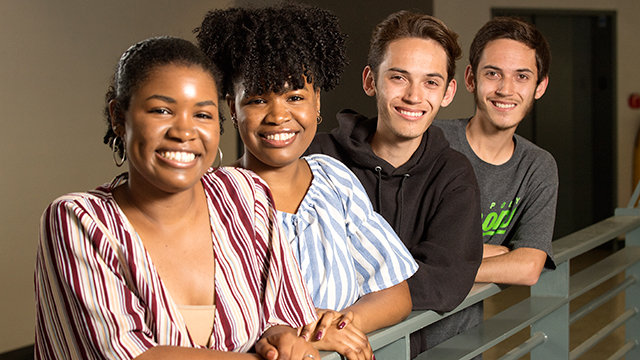 Two groups of two
[Speaker Notes: I want you to remember this picture.

Because measures are broken down into two groups of two]